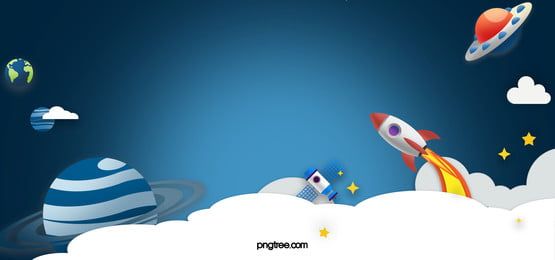 Конкурс малюнків  «Космонавтика»



	Мета - розвиток творчих здібностей , творчої уяви. Розвиток пізнавальних інтересів.
                       
                                   Підготувала: Ірина Бальва
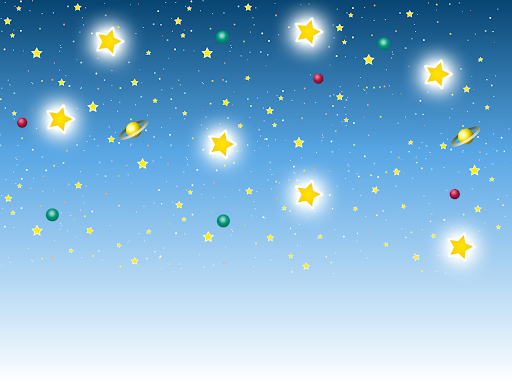 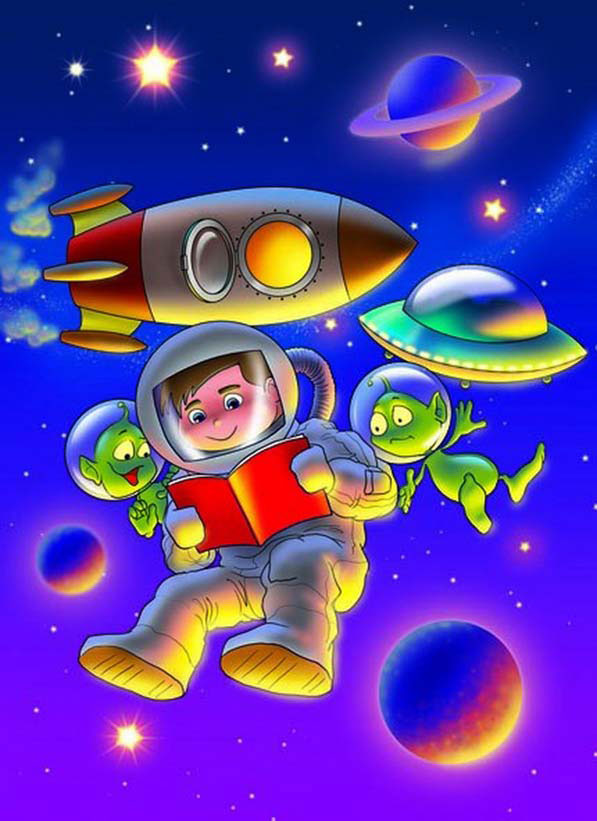 Людина завжди омріяно дивилась в небо, уявляючи інші планети, інші світ.
	12 квітня 1961 року - людина вперше полетіла в космос. 
	Пройшло 60 років. Змінилась техніка, змінились люди, змінились їх бажання. Але все  також людина омріяно дивиться в небо, уявляючи далекі планети і інші світи.
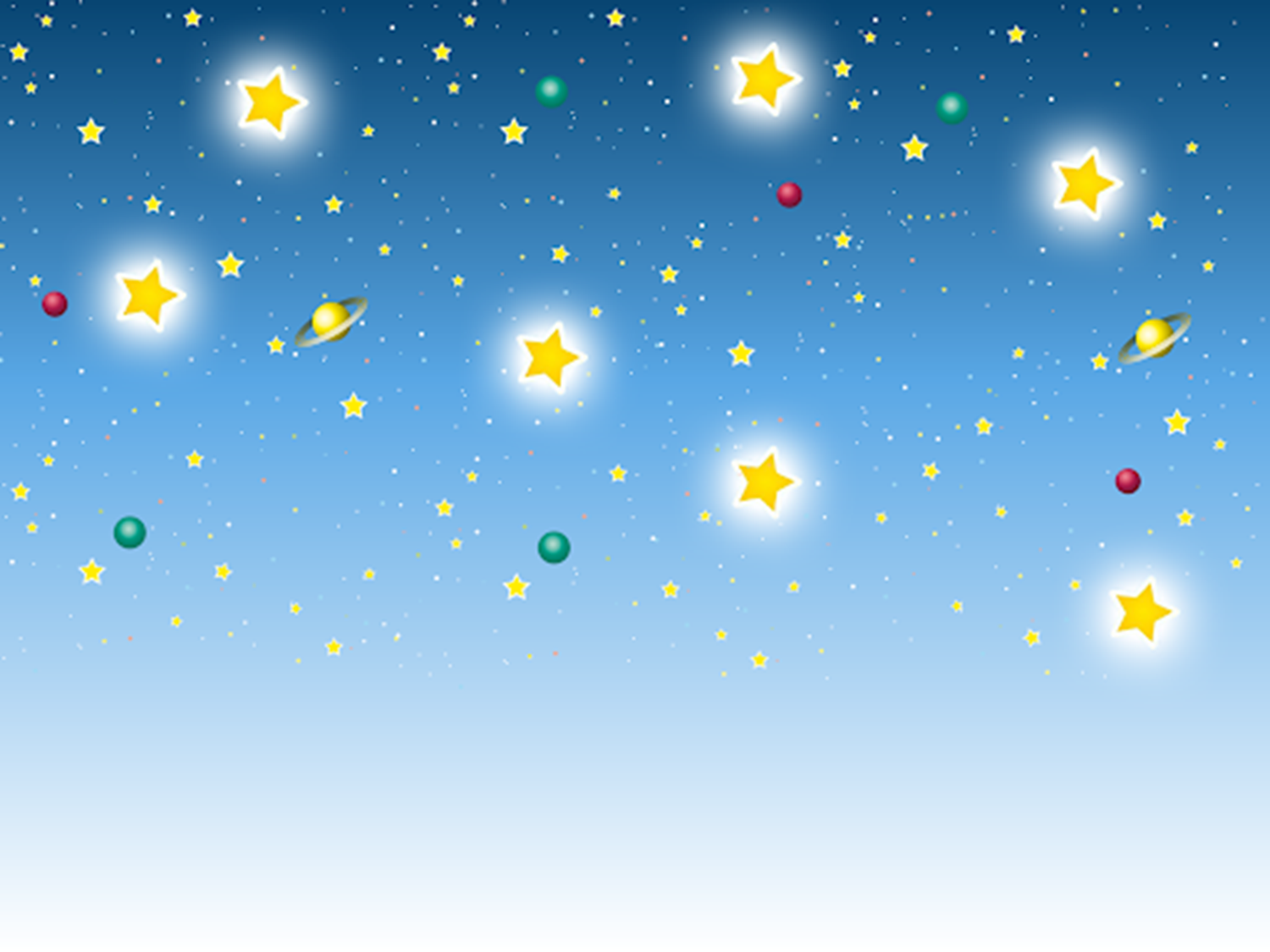 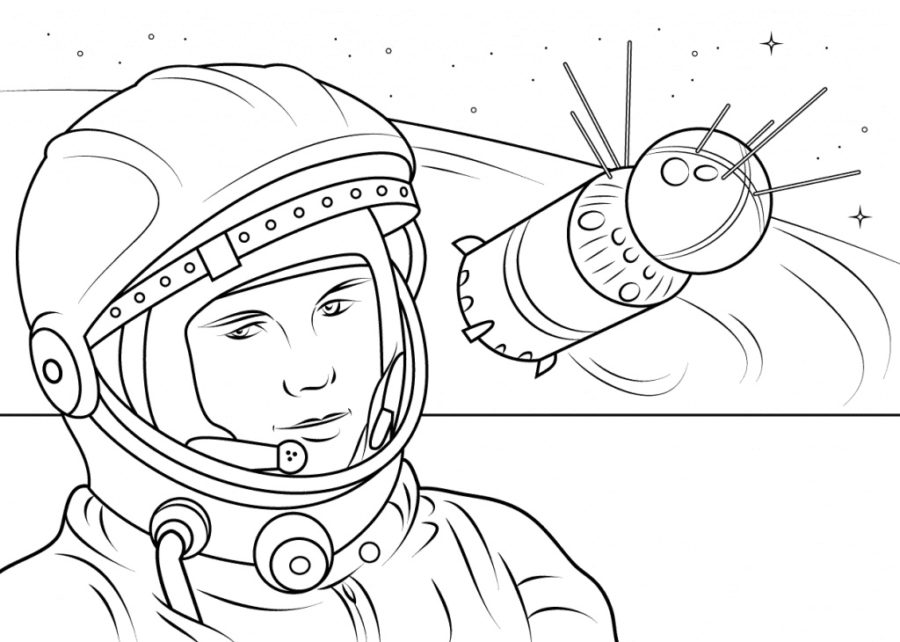 Намалюй яким ти уявляєш  космос, його безмежні простори. Або перемалюй і розфарбуй малюнки.
	Творчого натхнення, працюй – відпочиваючи!)
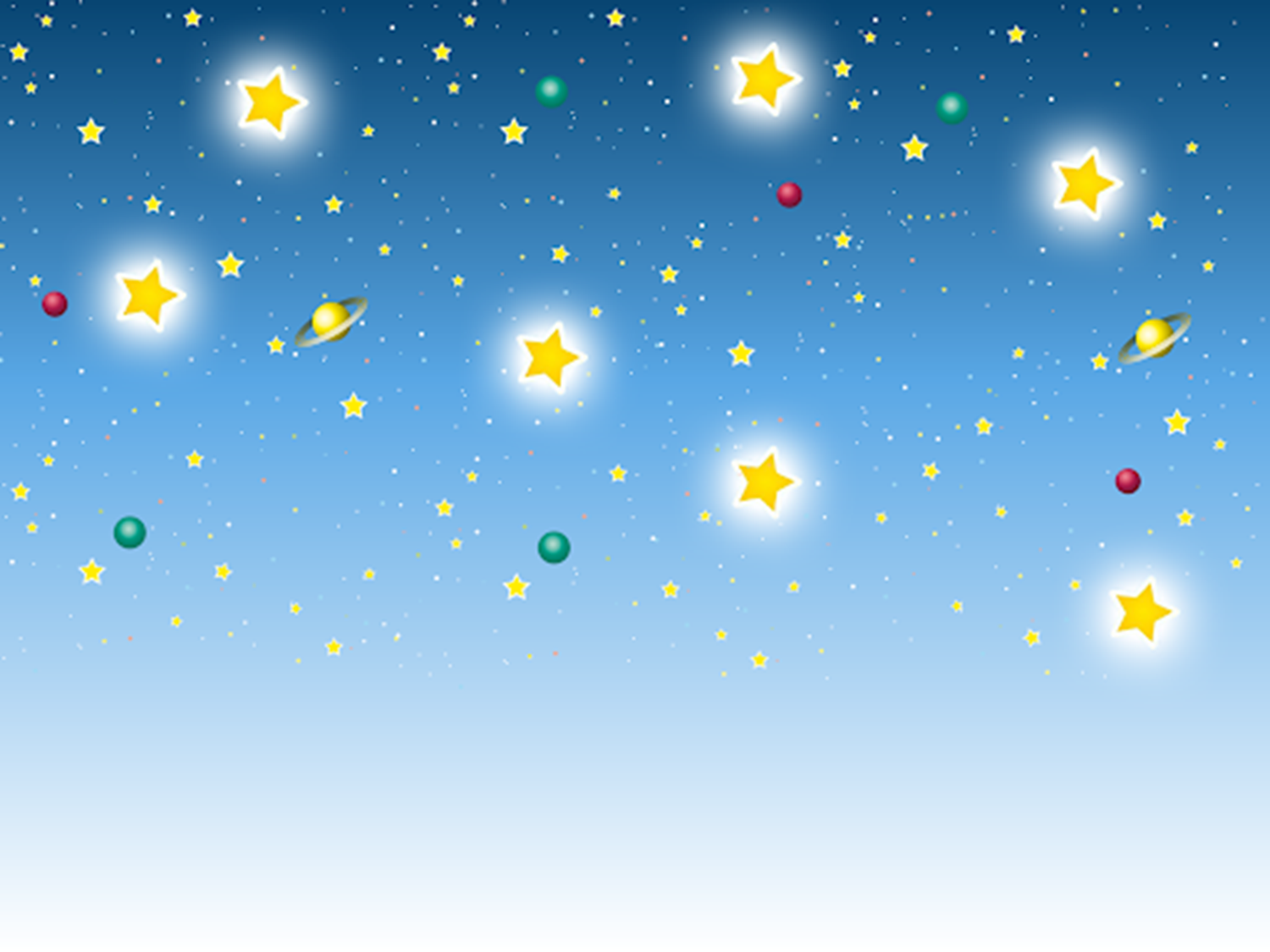 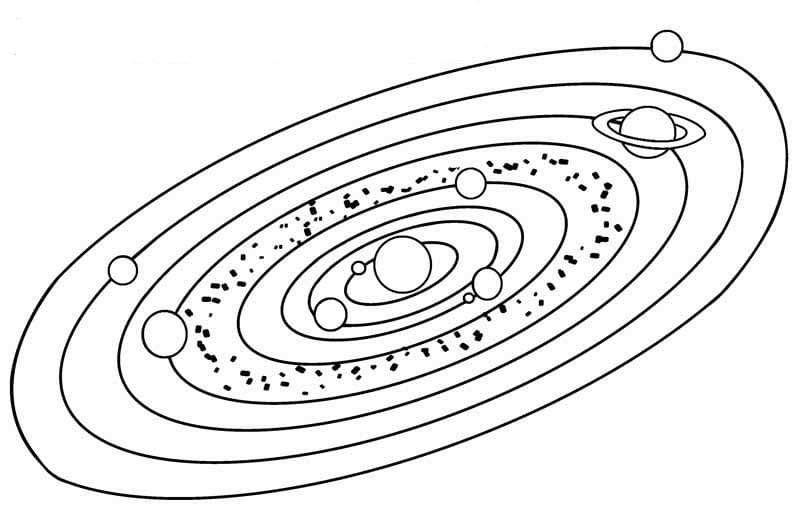 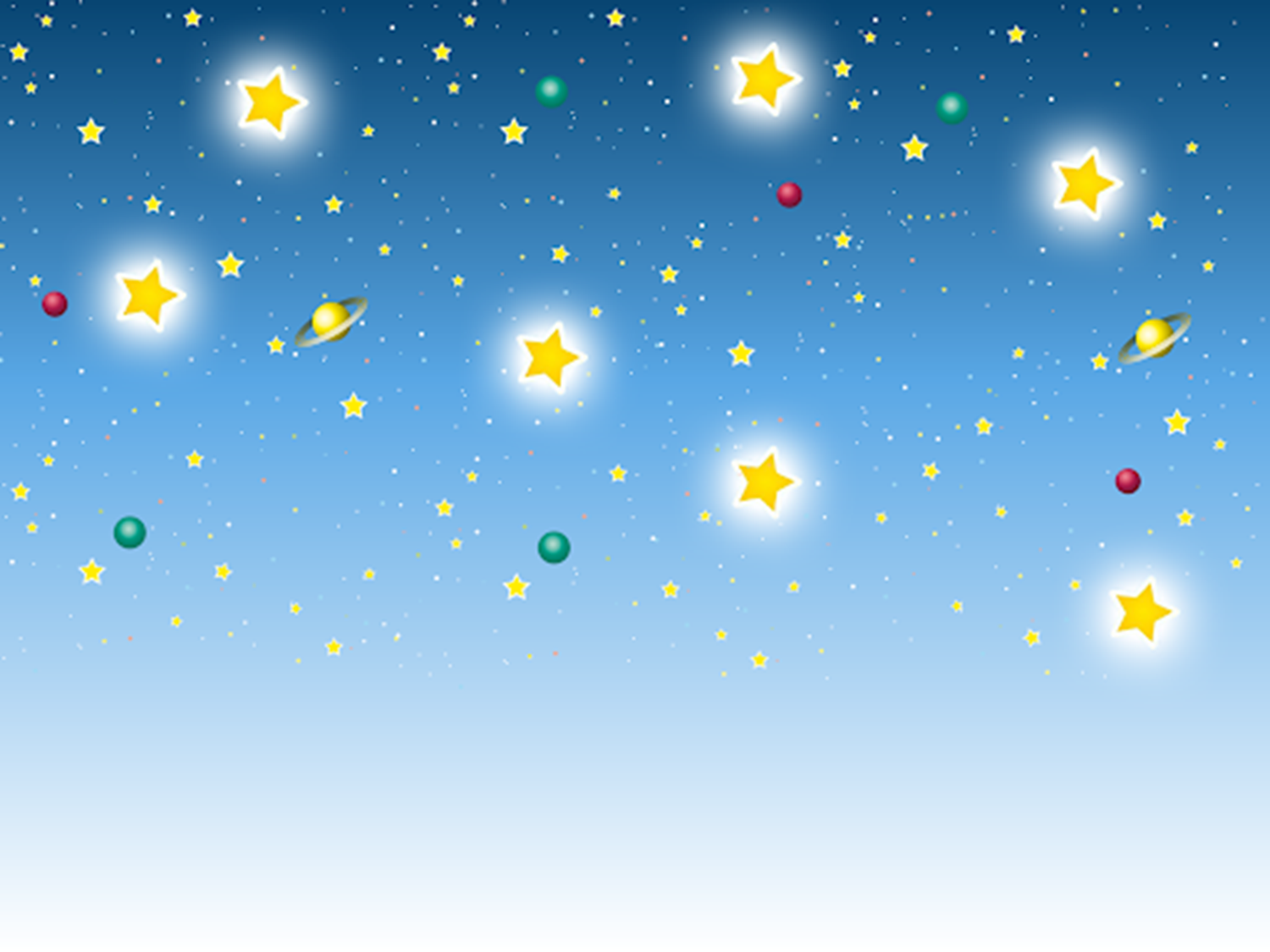 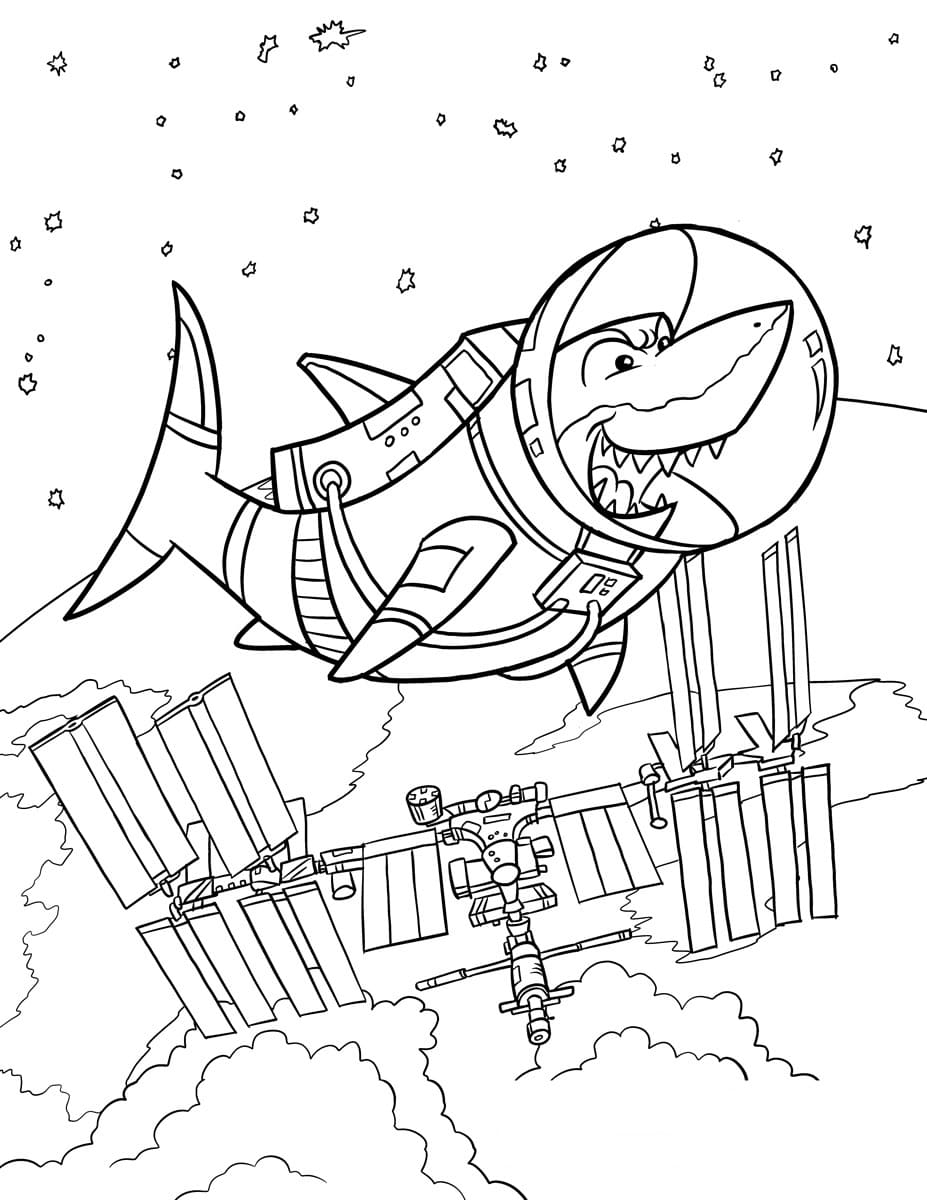